Қазақ тілі мен әдебиет
Сабақтың тақырыбы:    
    
Атам бата береді   
5-сынып
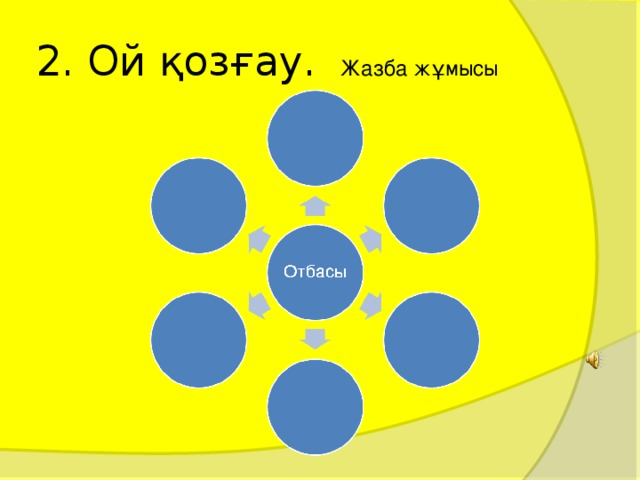 Жаңа сөздер
Ардагер- ветеран
Соғыс- война
Еңбек- труд, работа
Бата беру- благословение
Айтылым
Қазақ отбасында өтетін қандай мерекелерді білесіңдер?
Бата деген не?
Батаны қандай отбасылық мереке кезінде береді?
Батаны кім береді?
4- тапсырмаМәтінді оқы
6-тапсырма. Мәтін бойынша сұрақтарға жауап бер.
Мәтінде қазақ отбасының қандай мерекелері мен дәстүрі туралы айтылған?
Батаны кімдер береді?
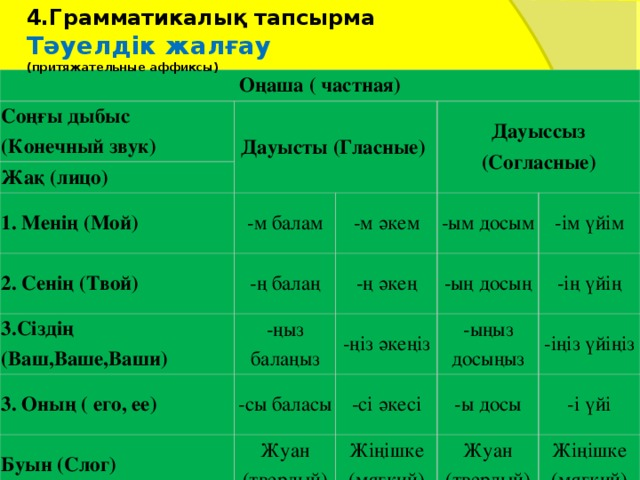 Ата, ана, бала сөзін тәуелдейміз
Менің атам
Сенің атаң
Сіздің атаңыз
Оның атасы
Сөздерді орналастыр: атам,қалам, үйіңіз,досы, үйі, көйлегіңіз, оқулығың, атасы, көршіңіз.